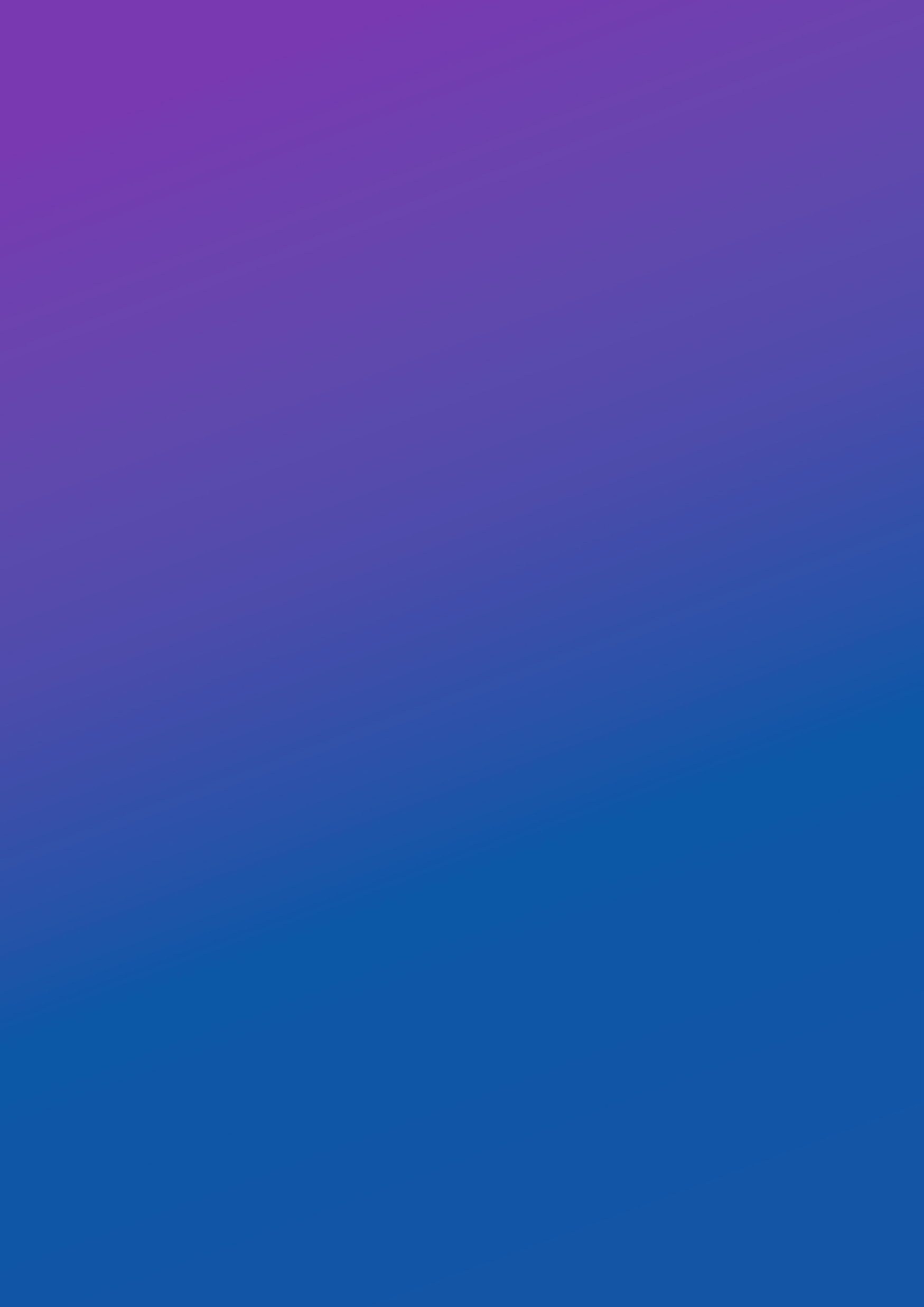 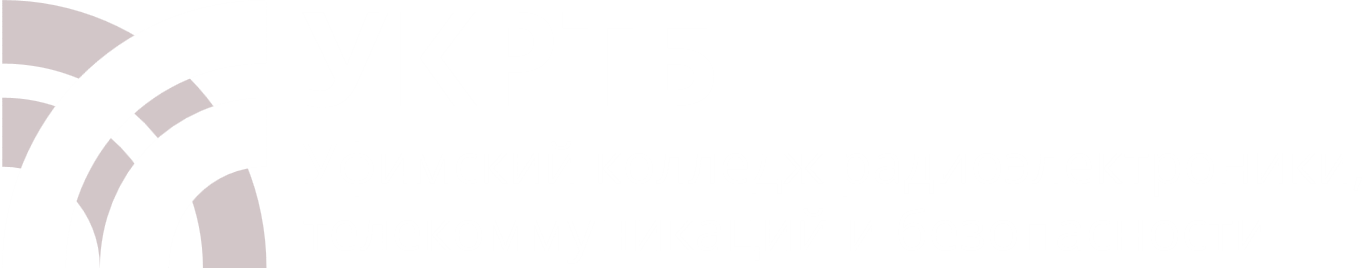 08.01.30 «Электромонтажник слаботочных систем»
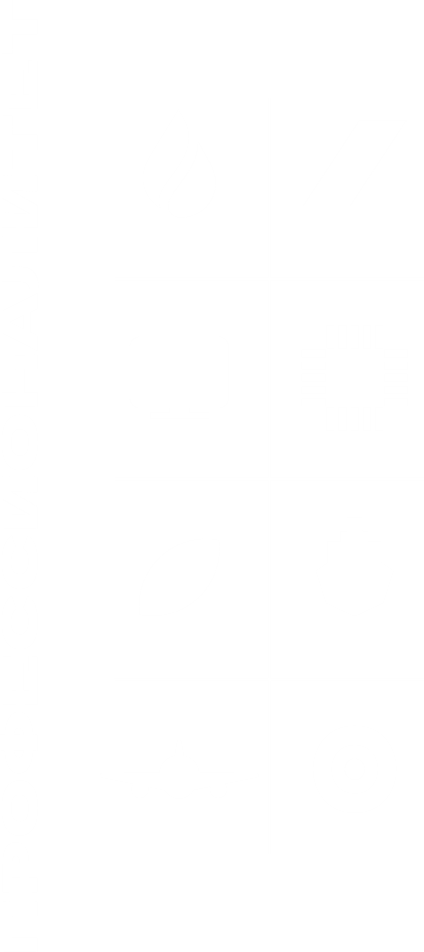 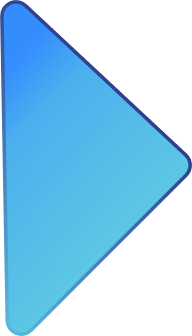 СРОК ОБУЧЕНИЯ: 
1 ГОД 10 МЕСЯЦЕВ (НА БАЗЕ 9 КЛАССОВ)
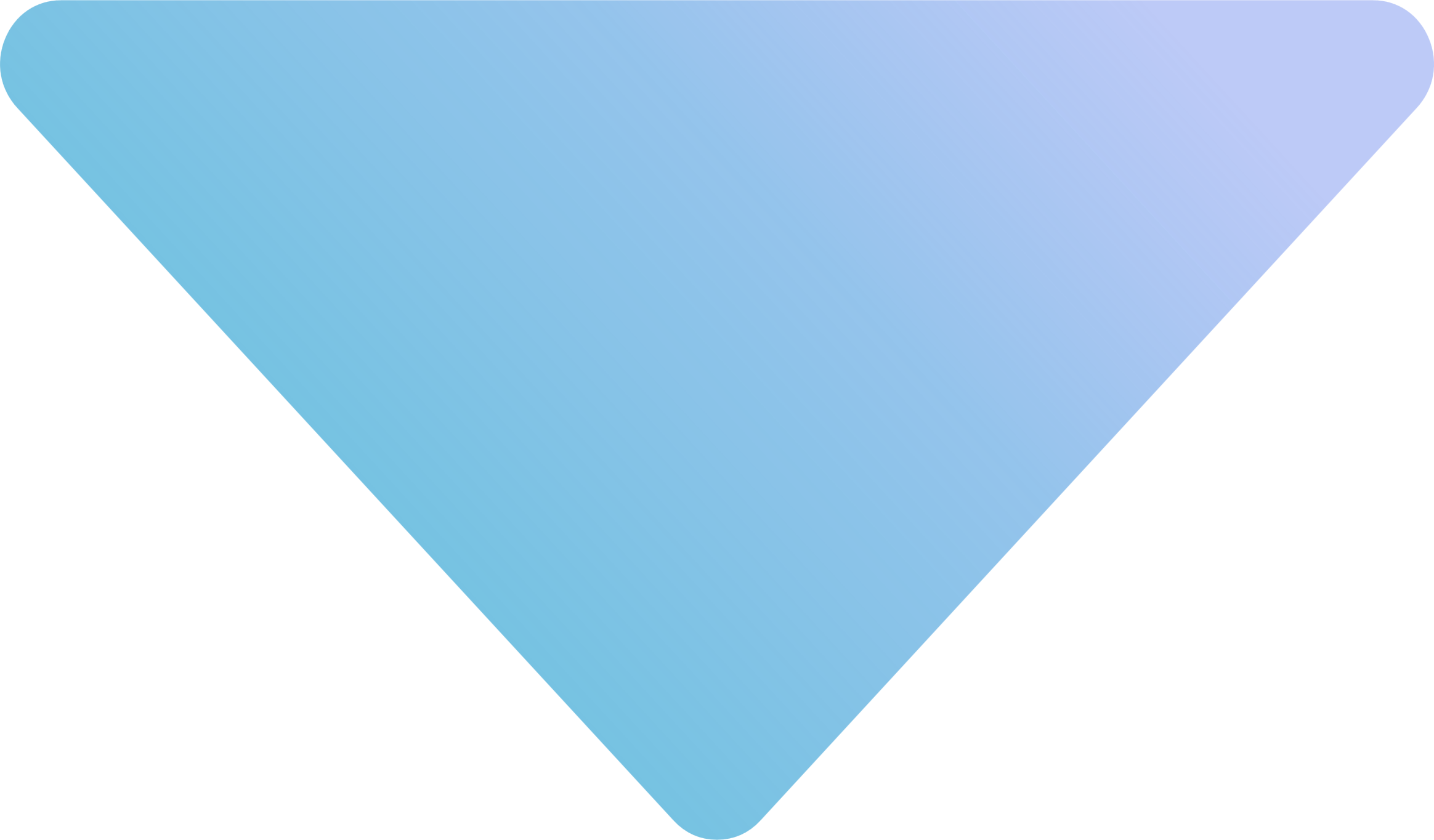 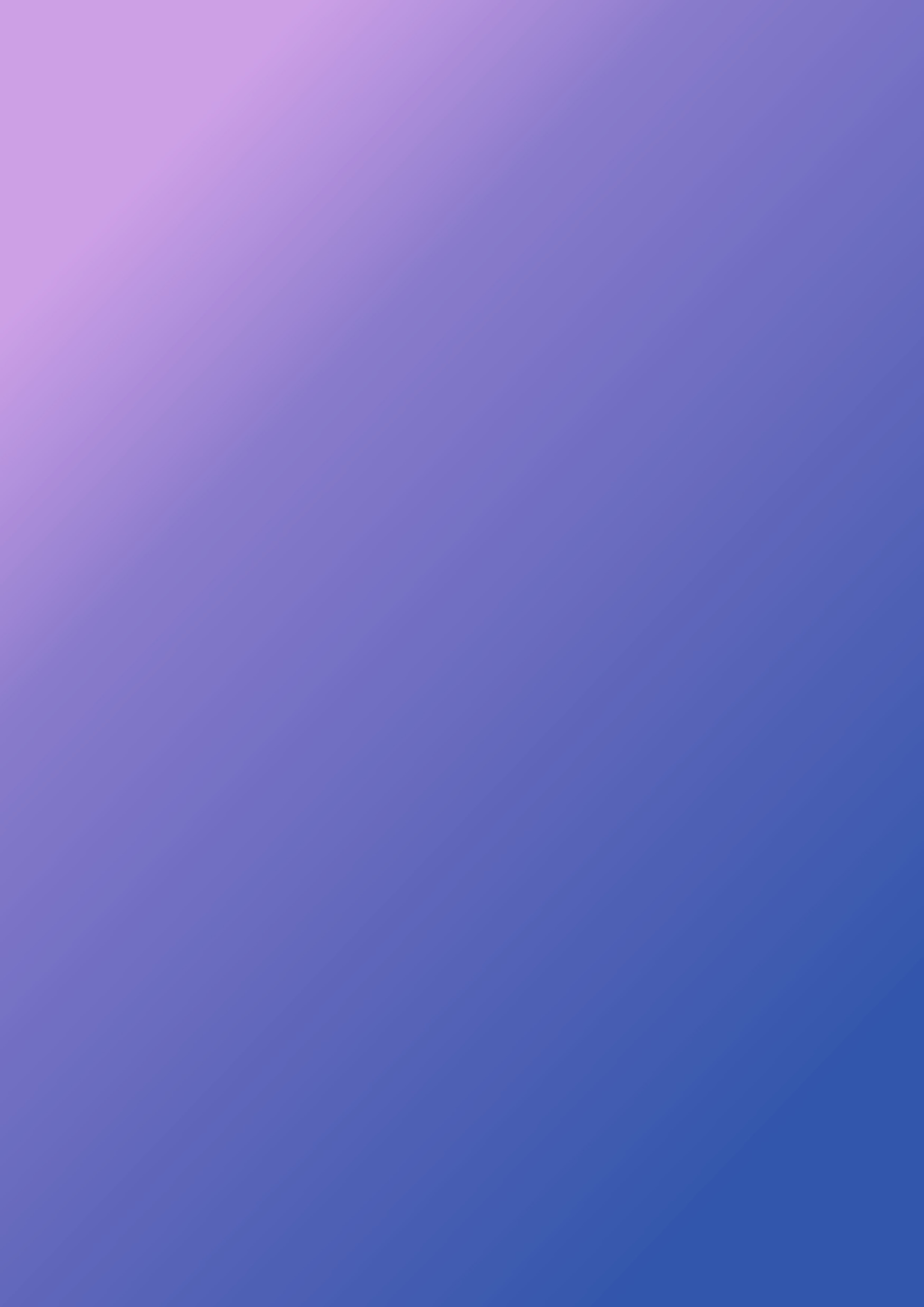 Электромонтажник слаботочных систем занимается установкой, монтажом, наладкой и обслуживанием различных слаботочных систем, таких как охранно-пожарная сигнализация, системы контроля доступа, видеонаблюдение, структурированные кабельные сети и др. Он прокладывает кабельные трассы, монтирует оборудование, подключает устройства и производит тестирование систем.
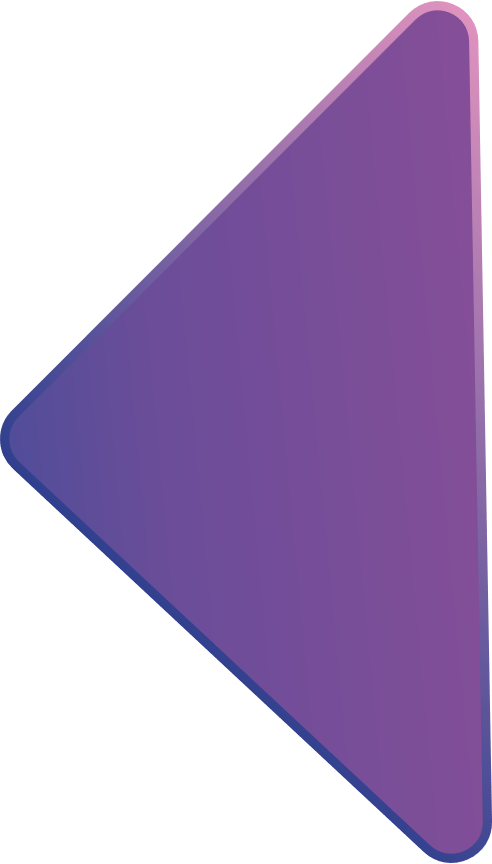 Электромонтажник слаботочных систем – это специалист, занимающийся установкой, монтажом, настройкой и обслуживанием слаботочного оборудования, такого как системы сигнализации, видеонаблюдения, контроля доступа, а также структурированные кабельные сети. Его основная задача – обеспечить надежную и безопасную работу этих систем
Чем занимается?
Кто он?
/ 01
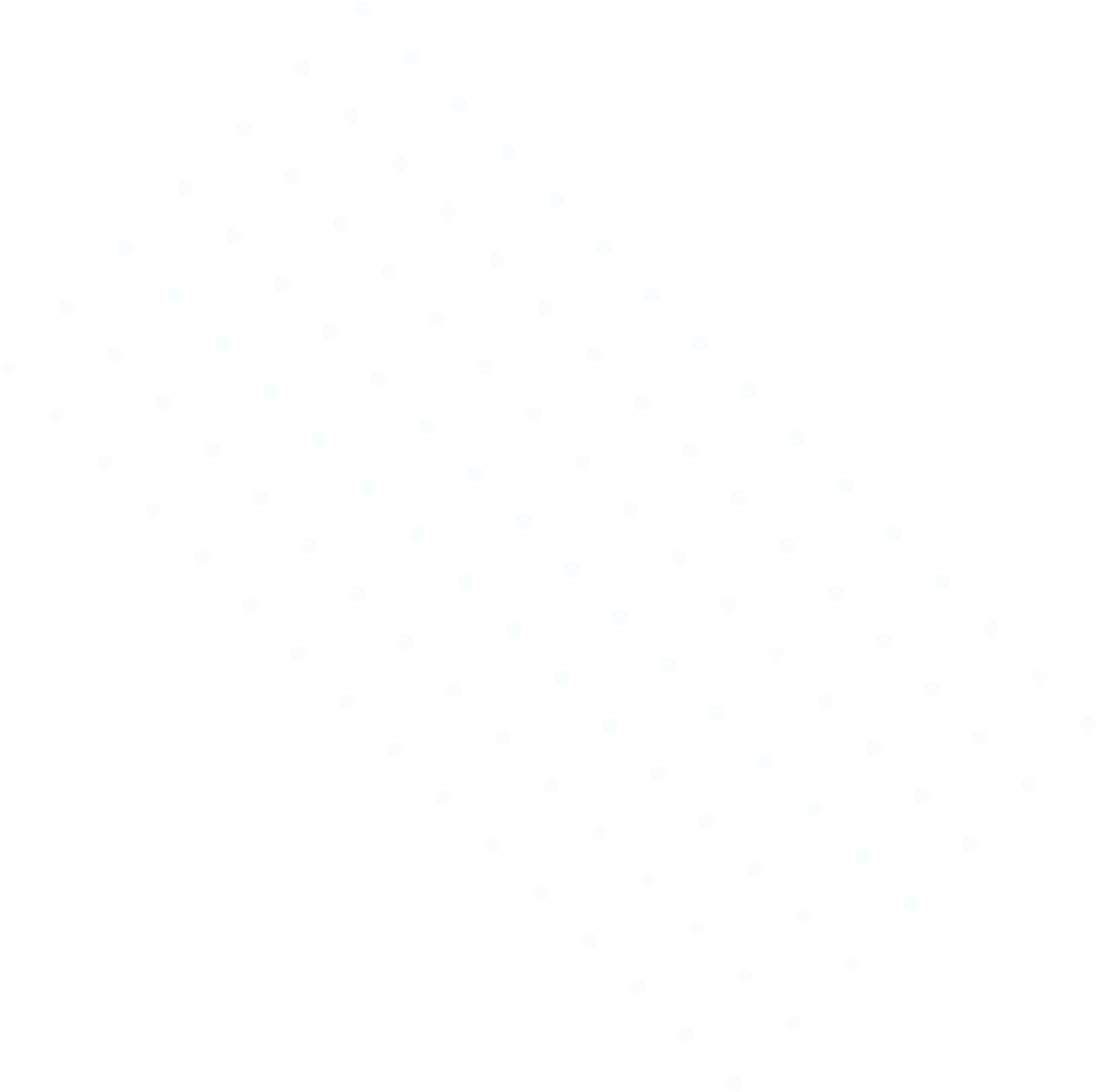 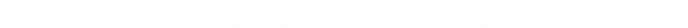 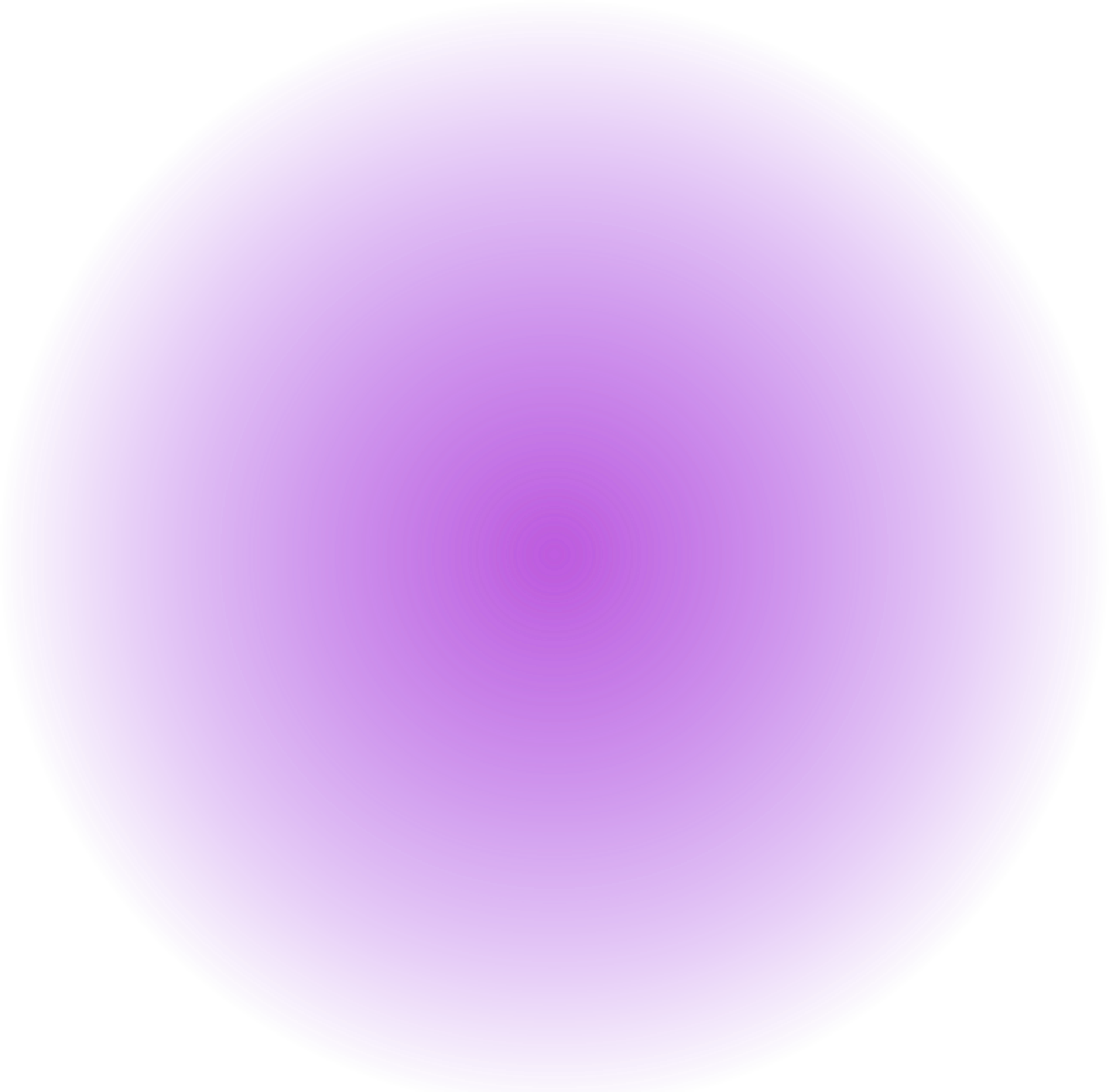 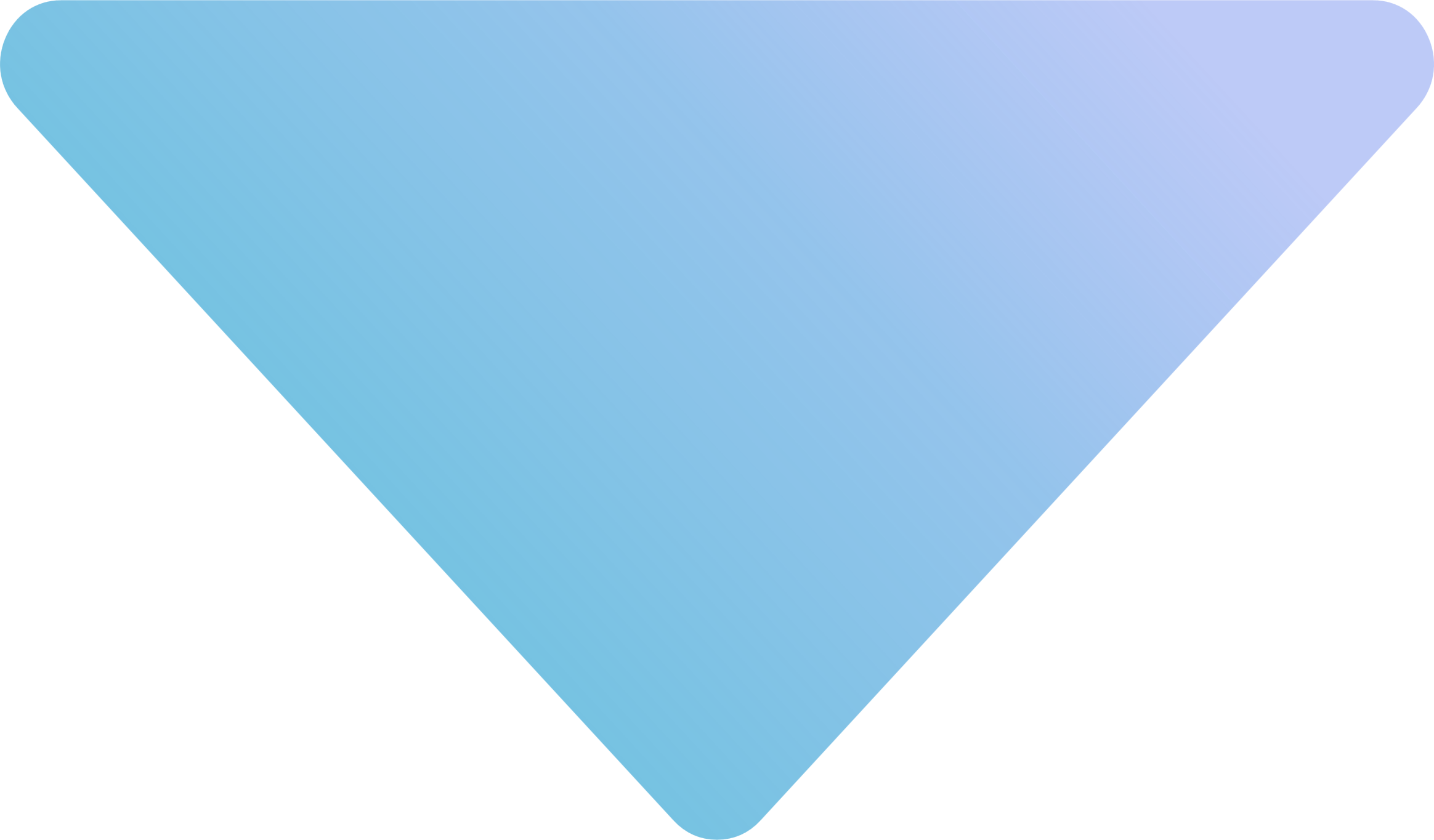 / 02
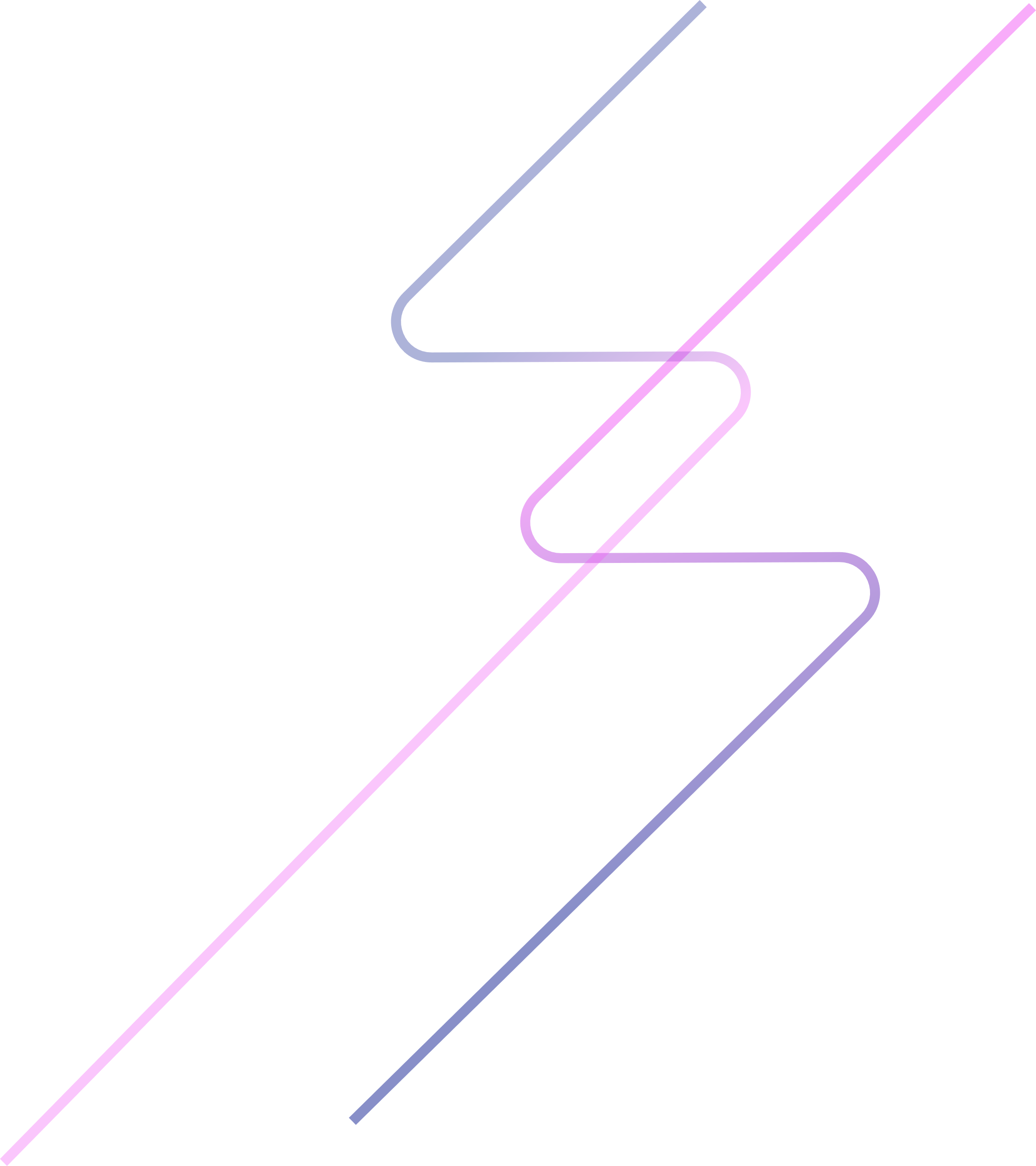 Выполнять работы по установке и монтажу линейных сооружений, оборудования, аппаратуры и приборов систем сигнализации, тревожной и охранно-пожарной сигнализаций в соответствии 
с заданием.
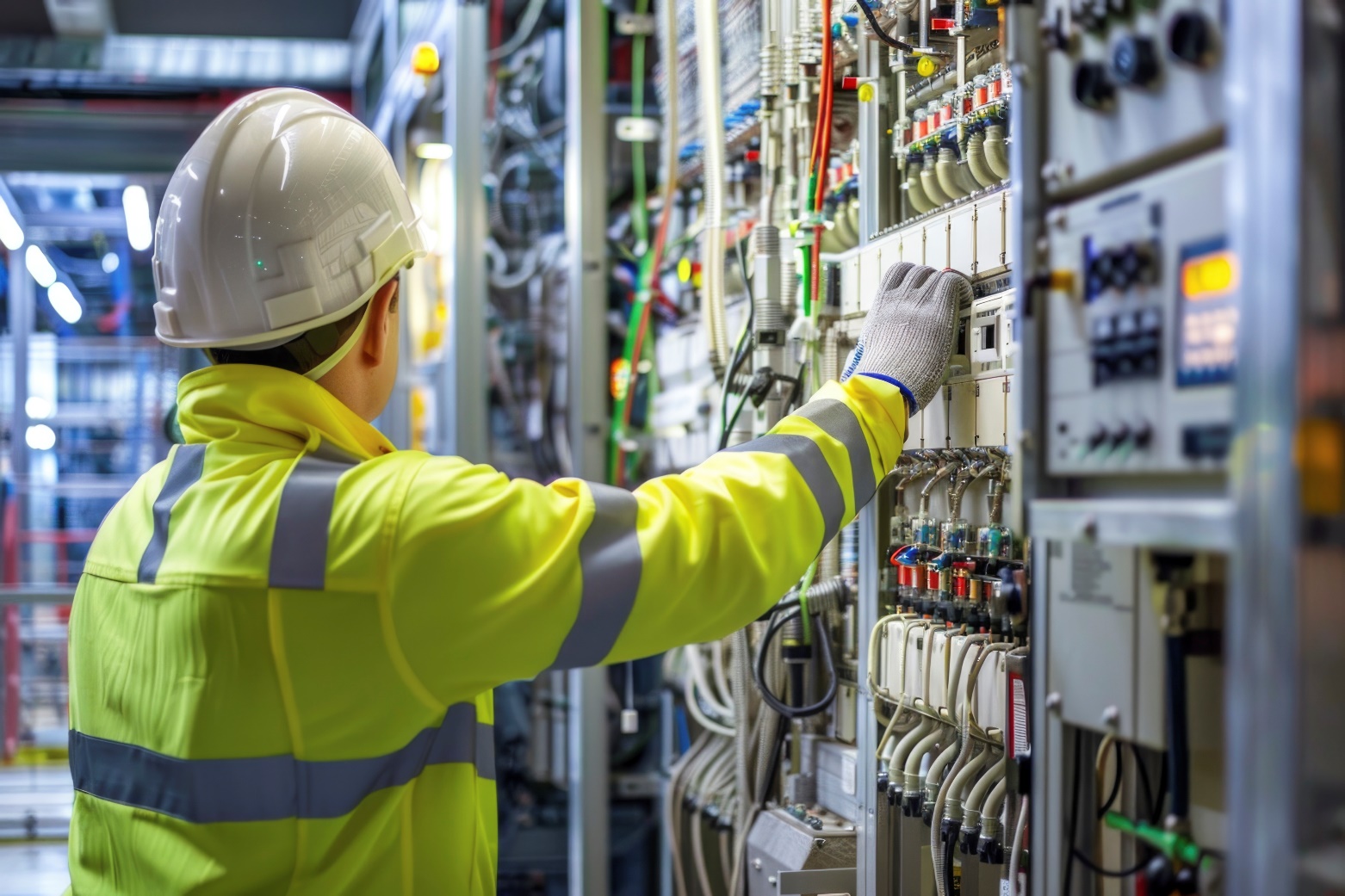 Проводить пусконаладочные работы при установке оборудования, аппаратуры и приборов систем сигнализации, тревожной 
и охранно-пожарной сигнализаций.
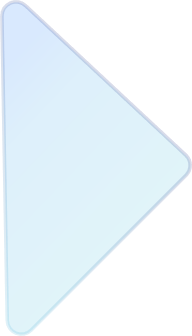 Проводить пусконаладочные работы системы блокировки 
и оборудования охранного освещения.
КОМПЕТЕНЦИЯ
ЭЛЕКТРОМОНТАЖНИК 
СЛАБОТОЧНЫХ СИСТЕМ
Диагностировать системы и комплексы технических средств оборудования, аппаратуры и приборов систем сигнализации, тревожной и охранно-пожарной сигнализаций.
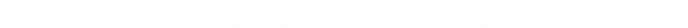 ЧТО ИЗУЧАЕТ ЭЛЕКТРОМОНТАЖНИК 
СЛАБОТОЧНЫХ СИСТЕМ
Выполнение работ по установке и монтажу оборудования, аппаратуры и приборов систем сигнализации, тревожной и охранно-пожарной сигнализации
Техническая эксплуатация оборудования, аппаратуры и приборов систем сигнализации, тревожной и охранно-пожарной сигнализации 
Электробезопасность при выполнении электромонтажных работ
Рабочая профессия «Электромонтажник»
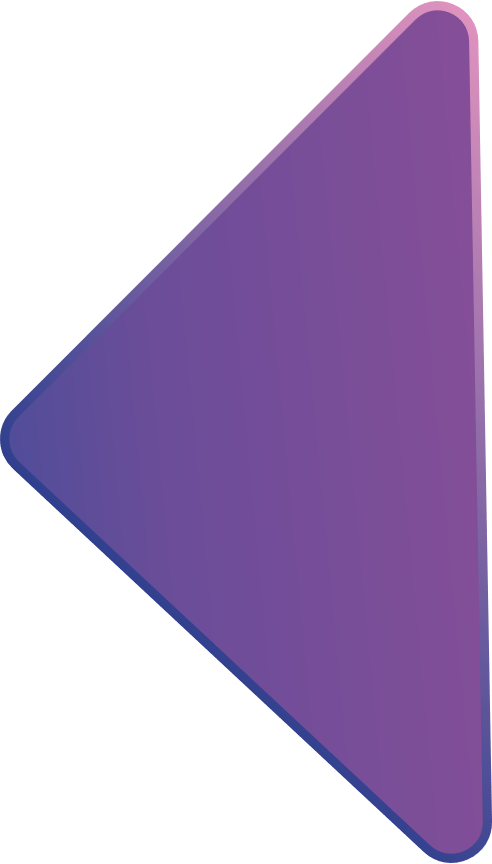 / 03
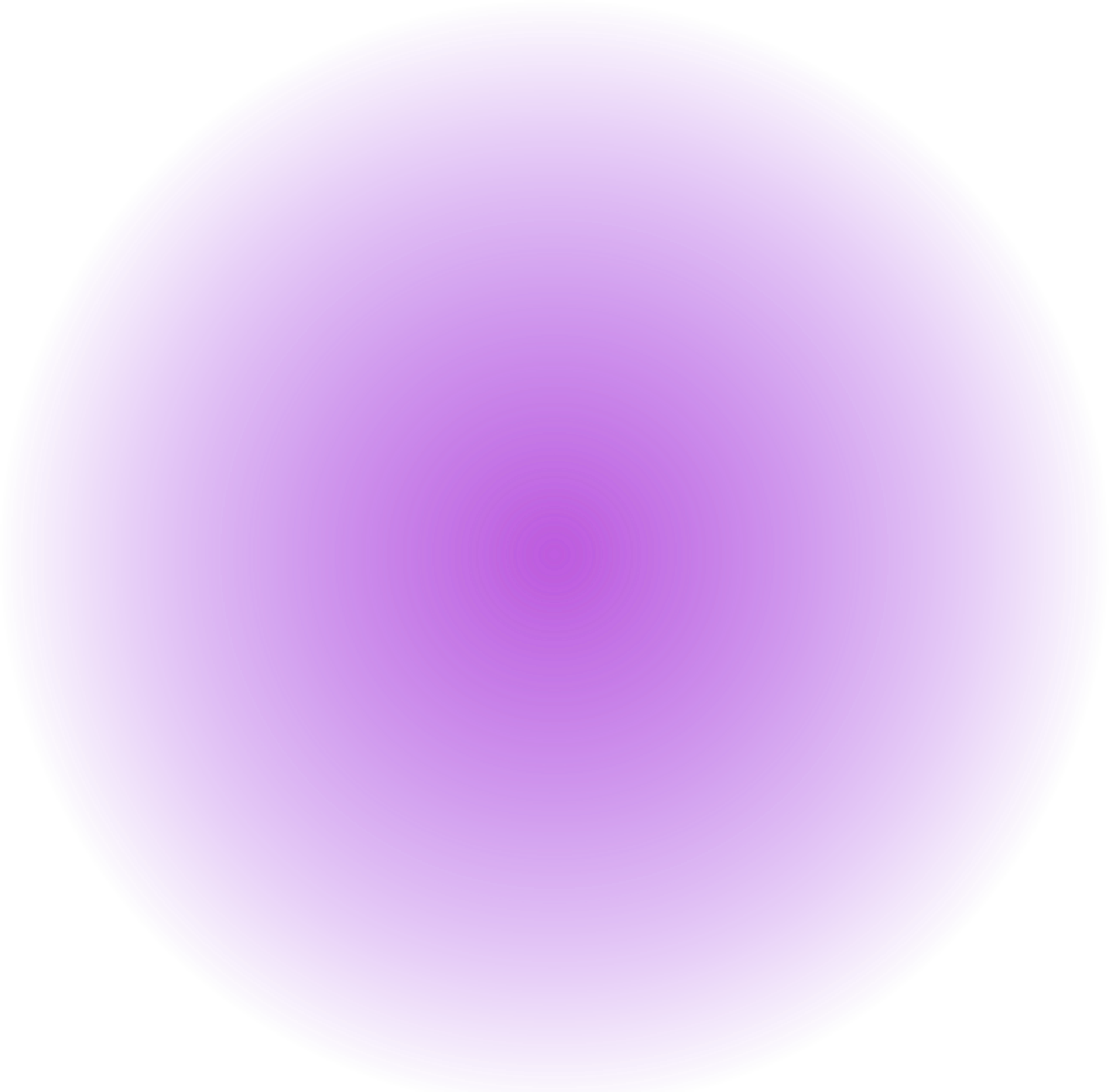 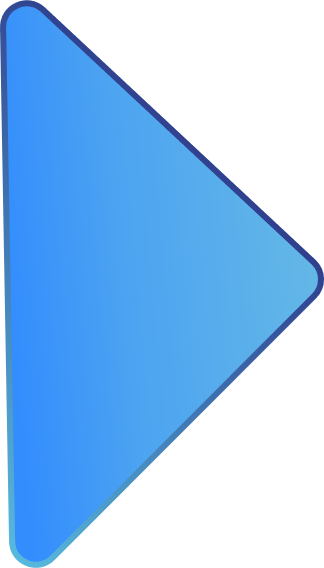 ГДЕ НУЖЕН ВЫПУСКНИК ПРОФЕССИИ 
ЭЛЕКТРОМОНТАЖНИК СЛАБОТОЧНЫХ СИСТЕМ?
/ 04
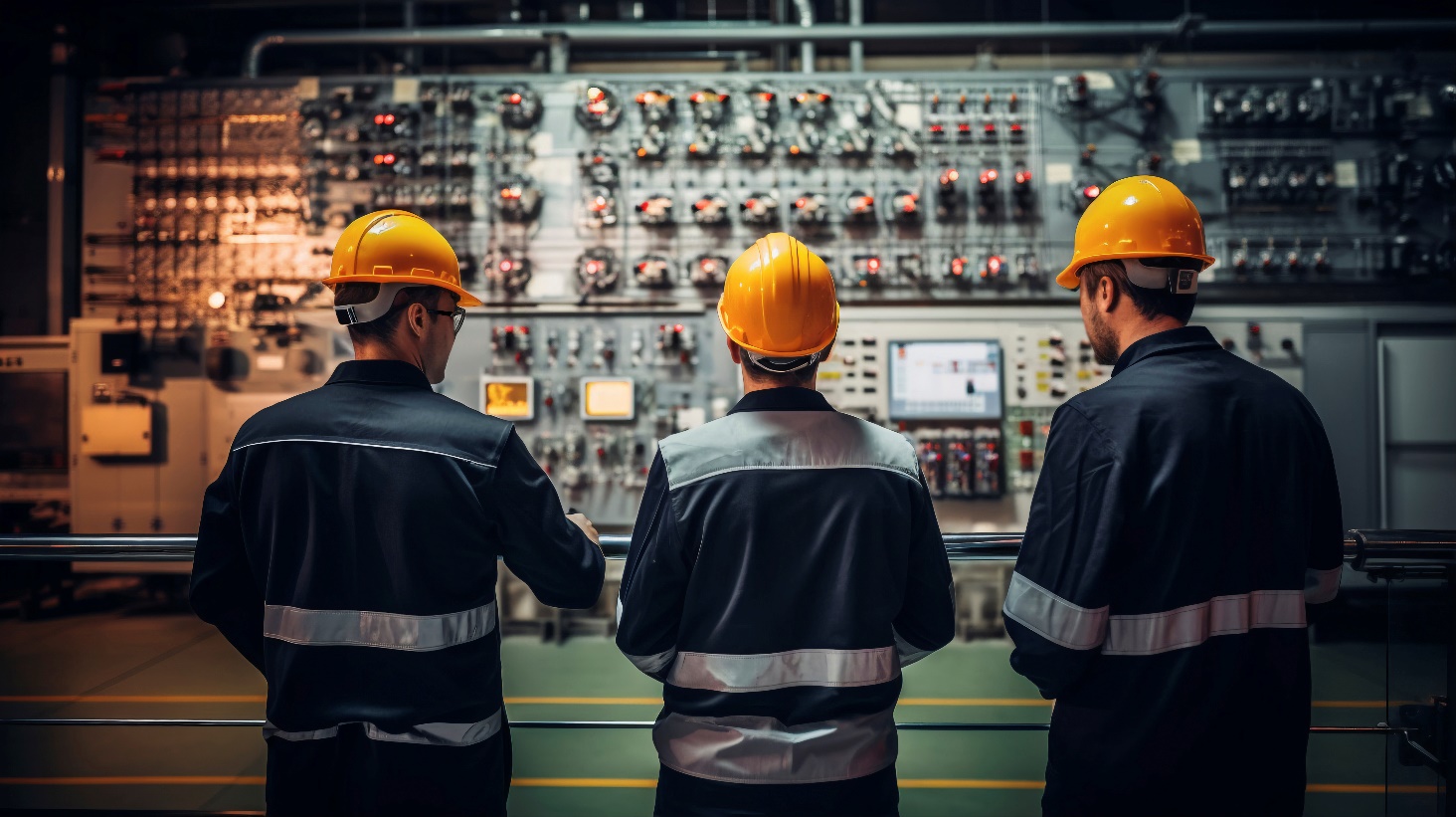 Электромонтажники слаботочных систем могут работать в строительных и монтажных компаниях, сервисных и эксплуатационных организациях, а также в фирмах, специализирующихся на проектировании и установке систем безопасности.
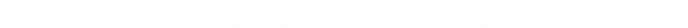 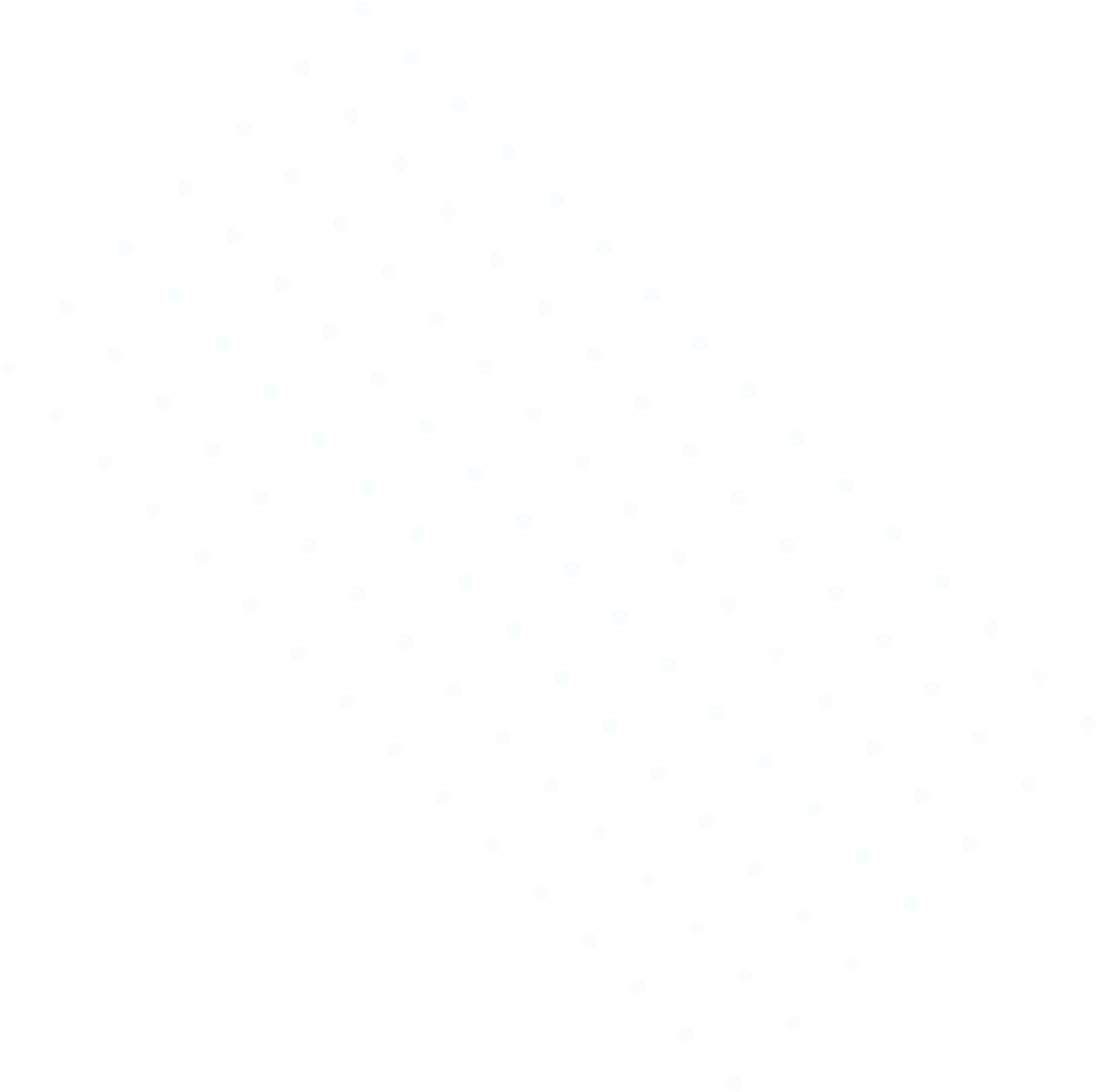 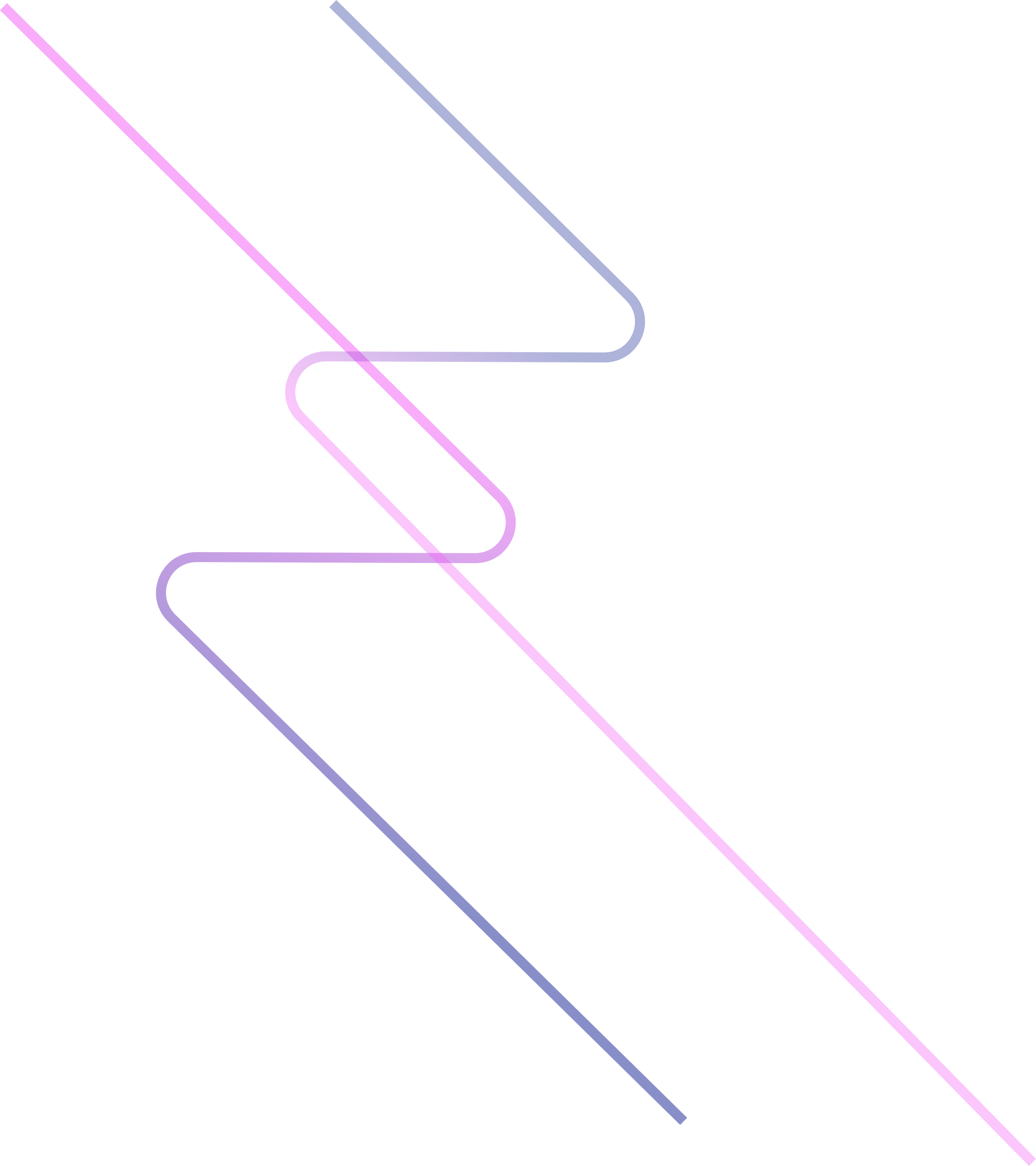 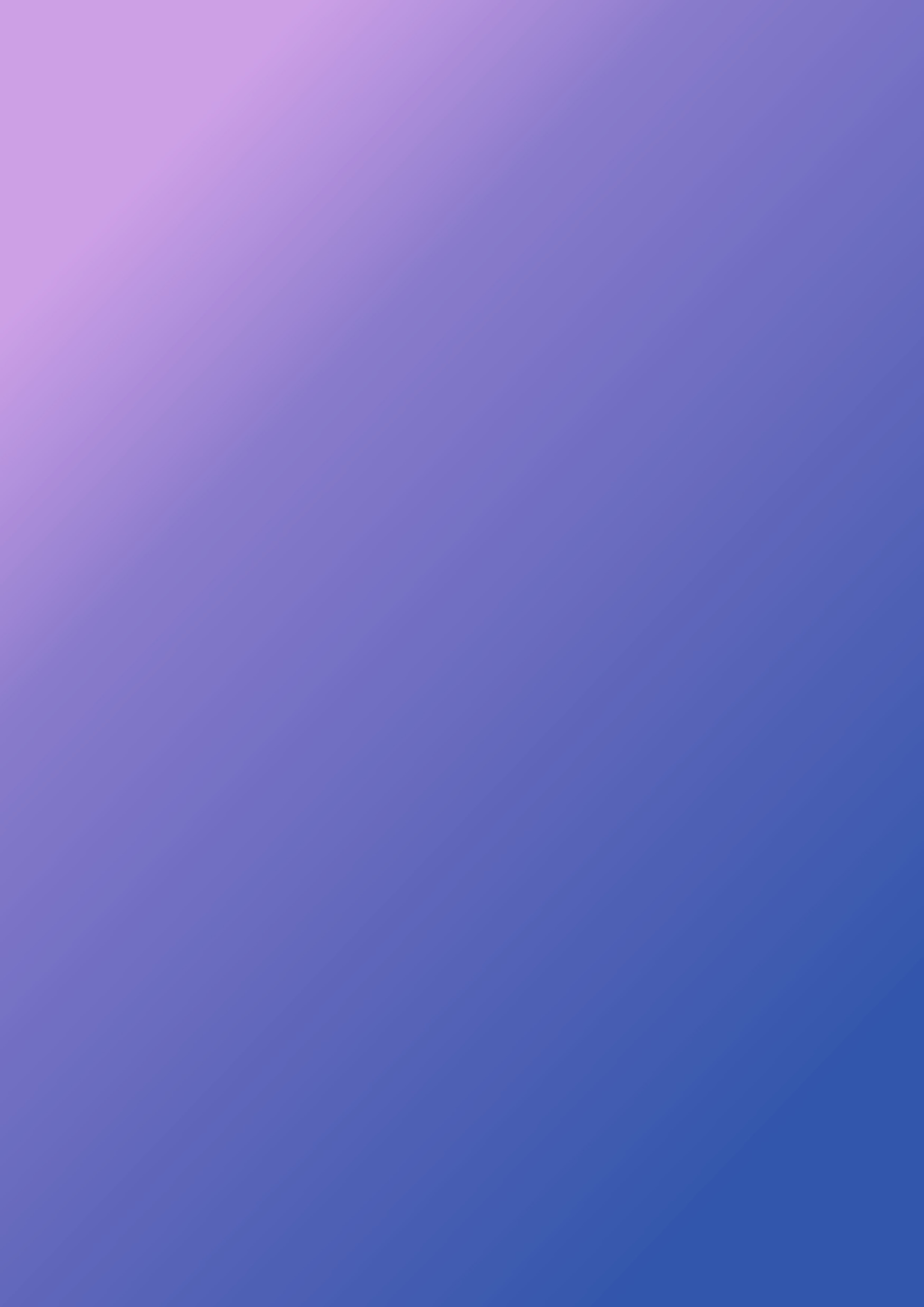 Производственная практика
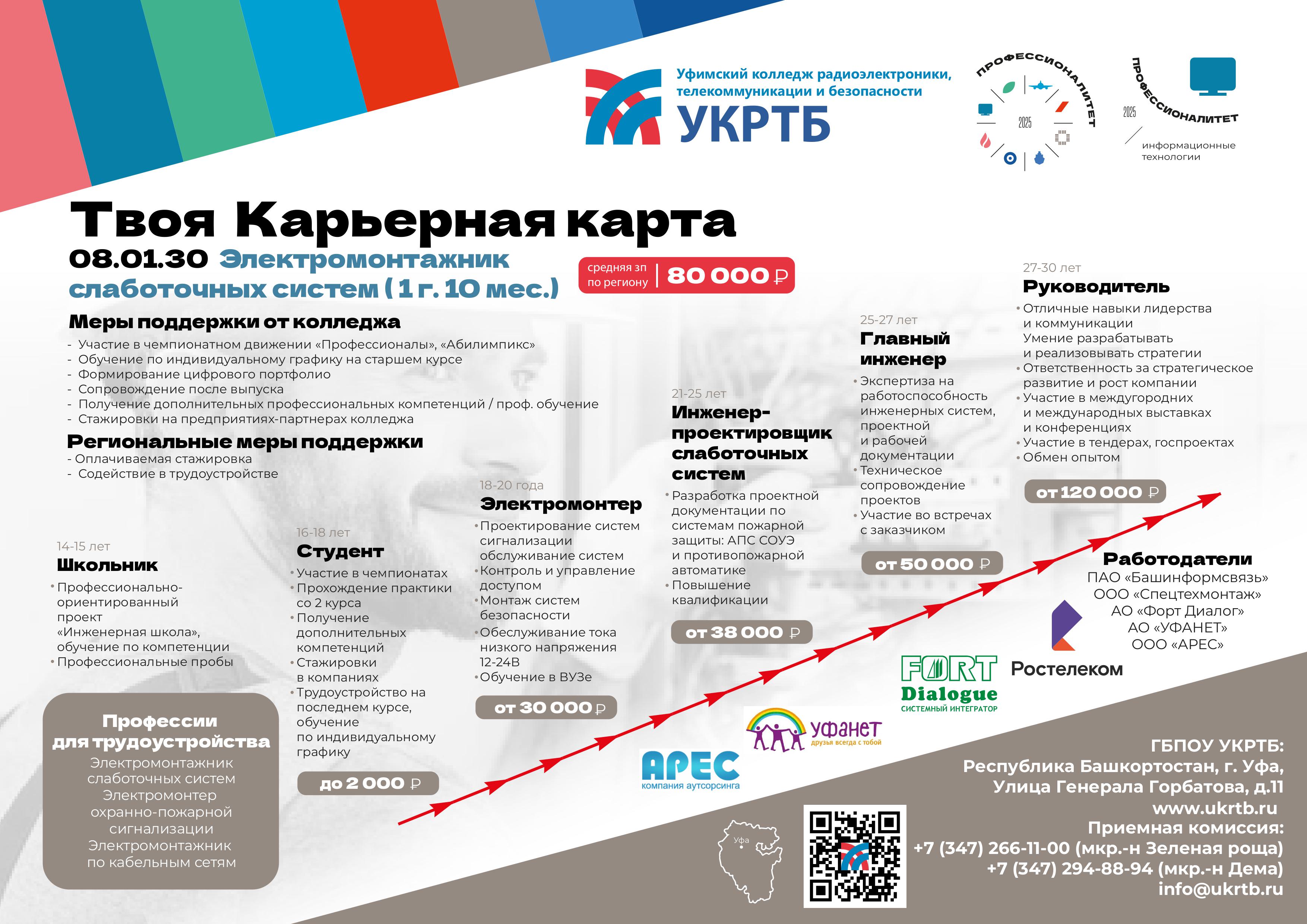 СМУ АО «Форт Диалог»
ООО «АЛЕКС ИНТЕГРО» 
АО «Монтажно-технологическое управление «Кристалл» 
АО «ЭР-Телеком Холдинг» 
ООО «Башкирские распределительные тепловые сети»
 ПАО «Башинформсвязь»
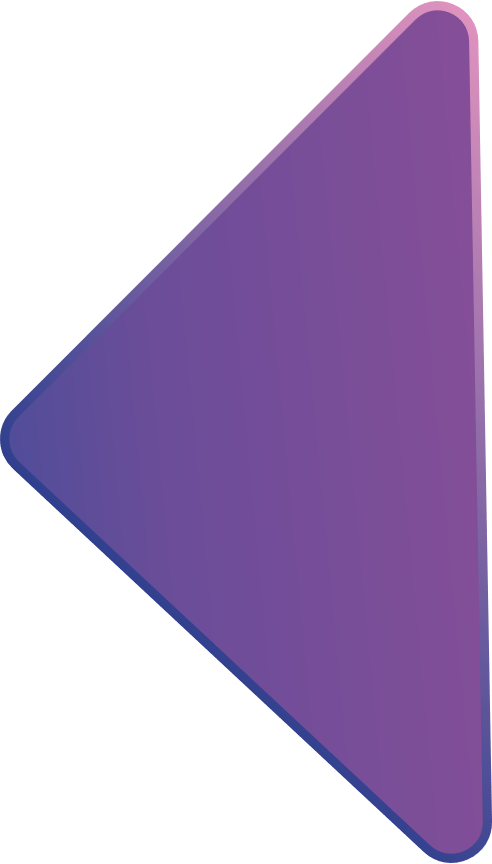 Карьерная карта
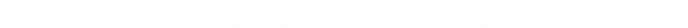